de woorden van cursus 3 
module 7
dag 1
de indiaan
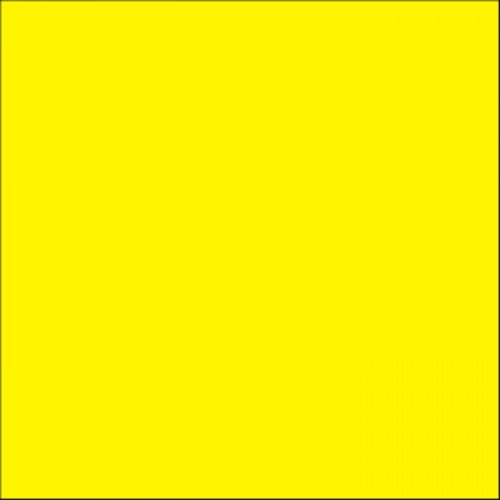 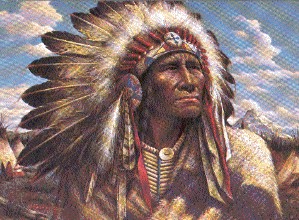 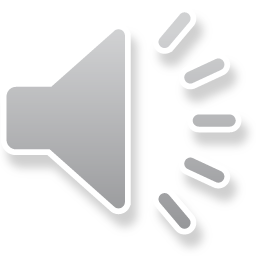 de chocolademelk
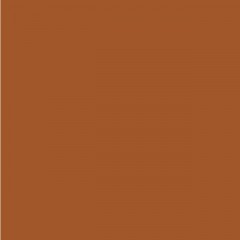 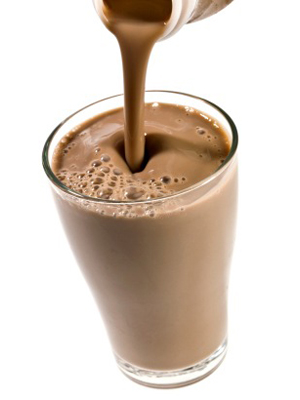 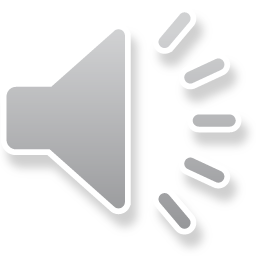 het feest
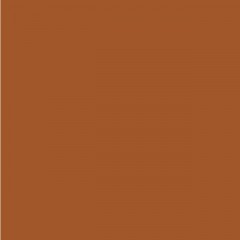 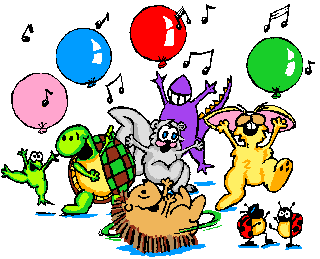 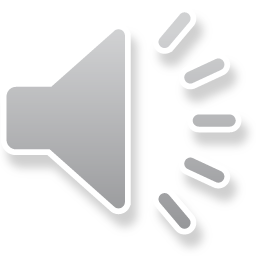 de kaarsjes
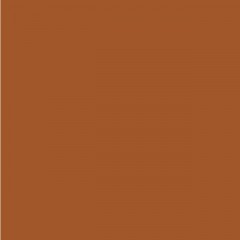 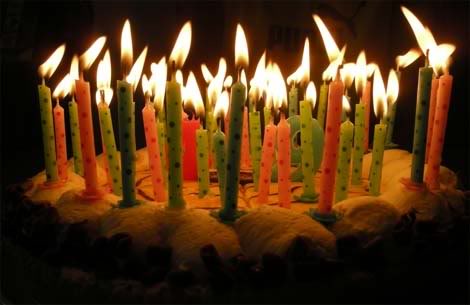 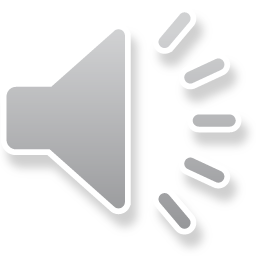 het kinderfeest
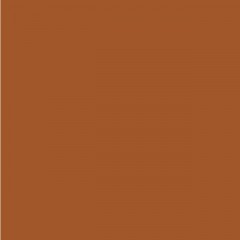 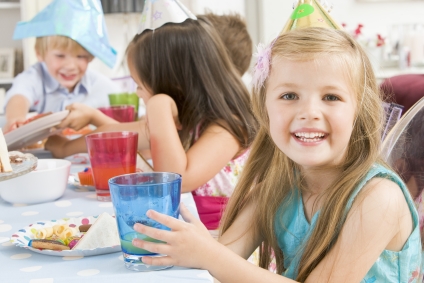 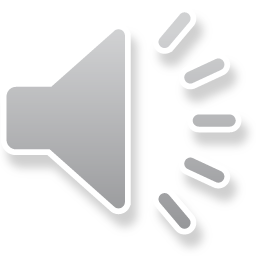 de koektrommel
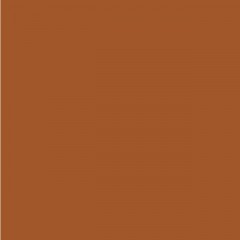 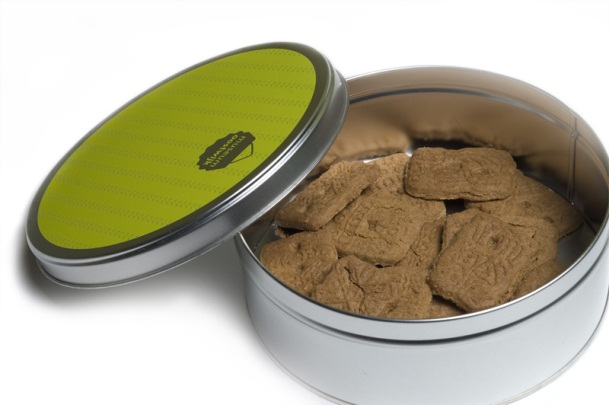 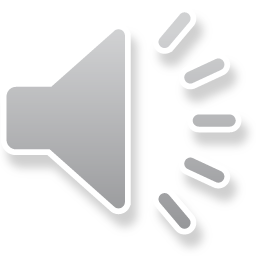 het pakje
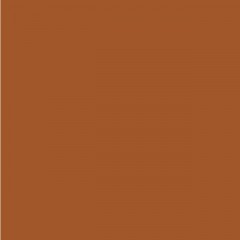 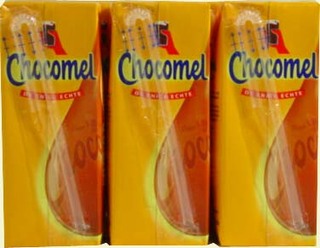 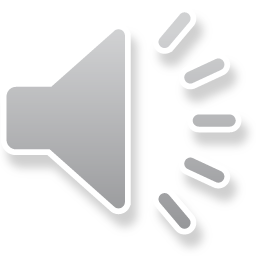 de schaal
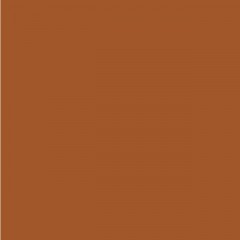 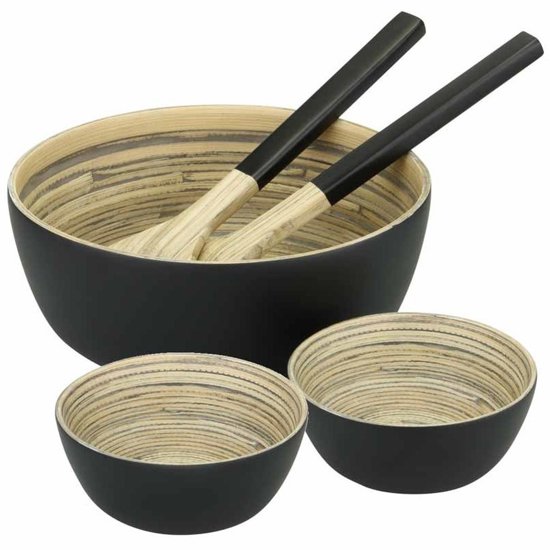 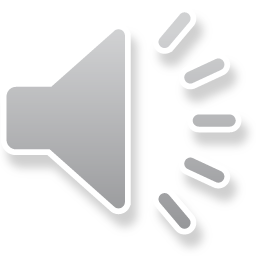 de verjaardag
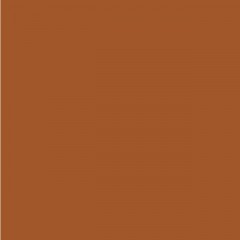 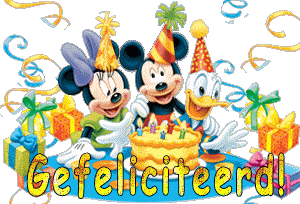 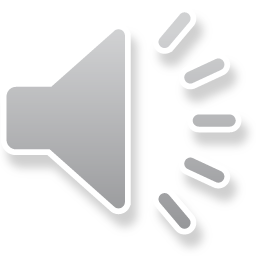 knoeien
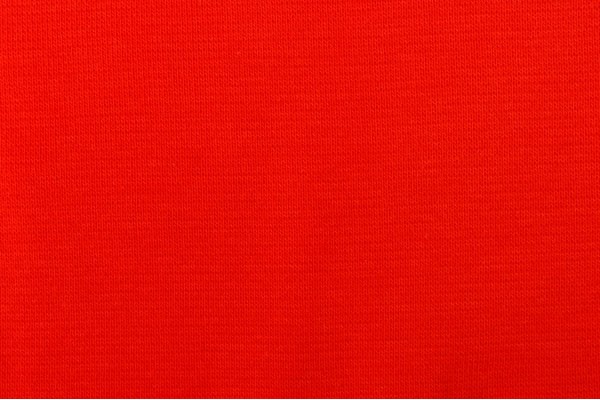 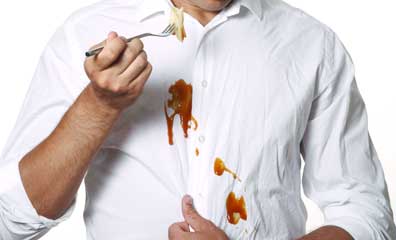 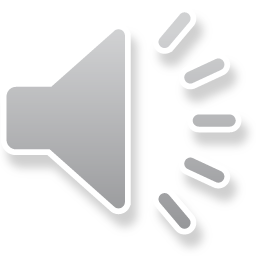 pas op!
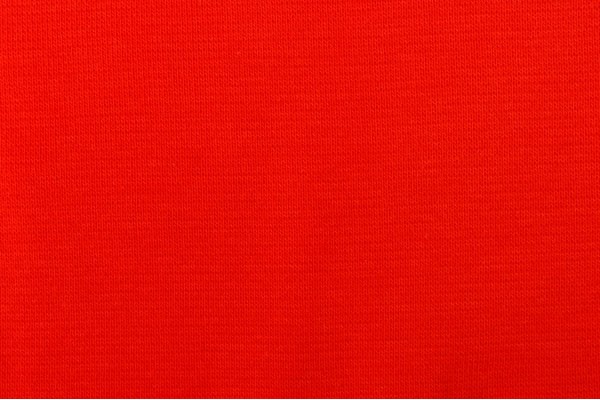 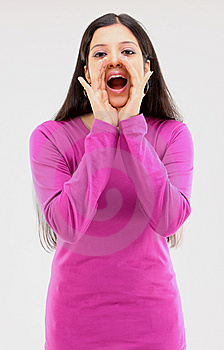 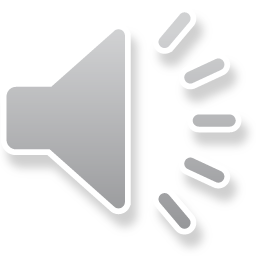 optillen
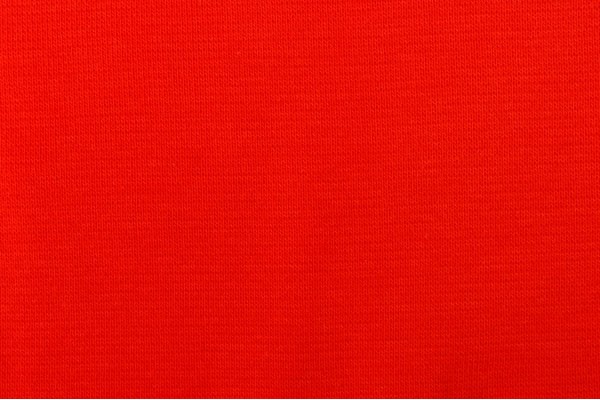 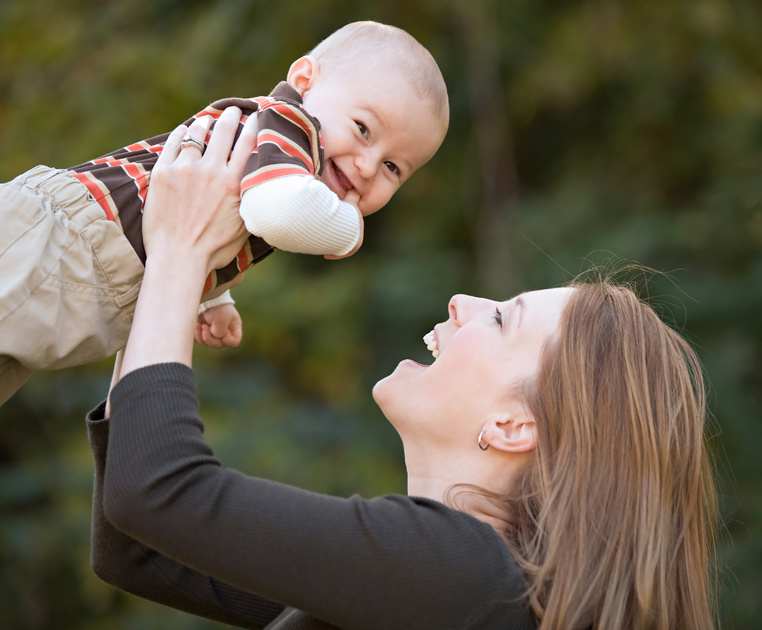 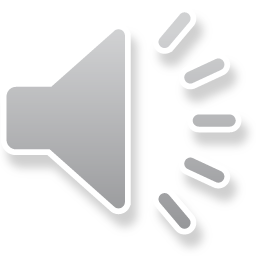 trakteren
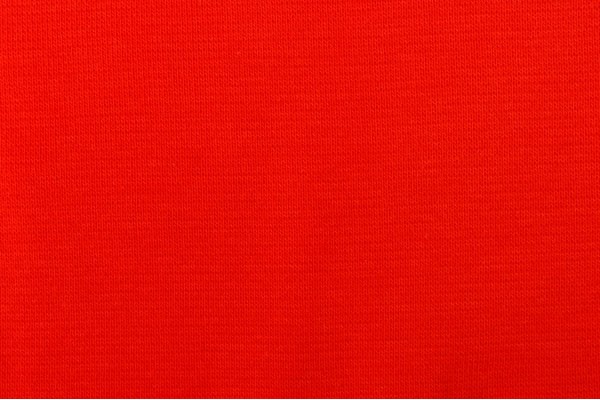 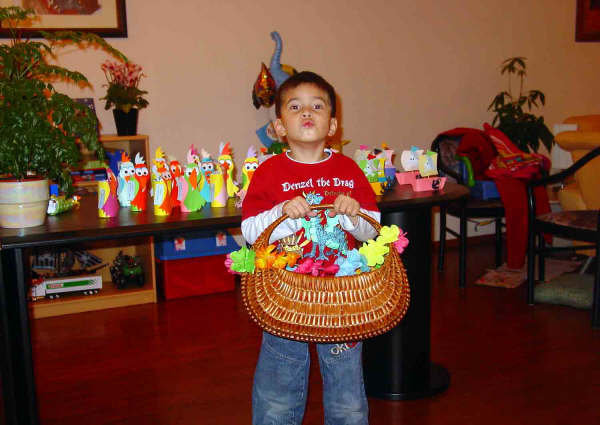 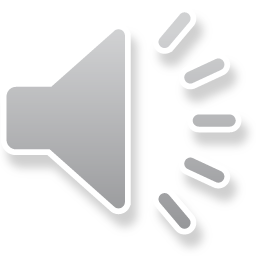 uitdelen
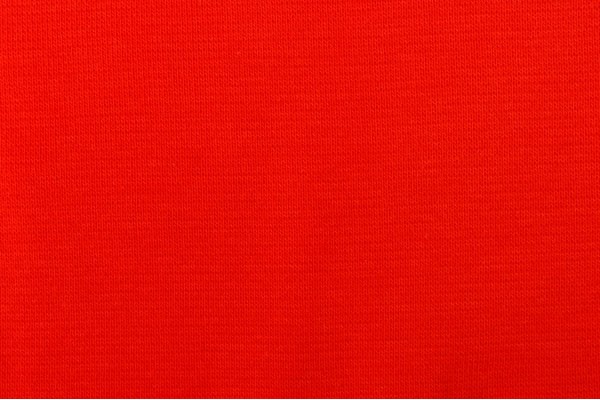 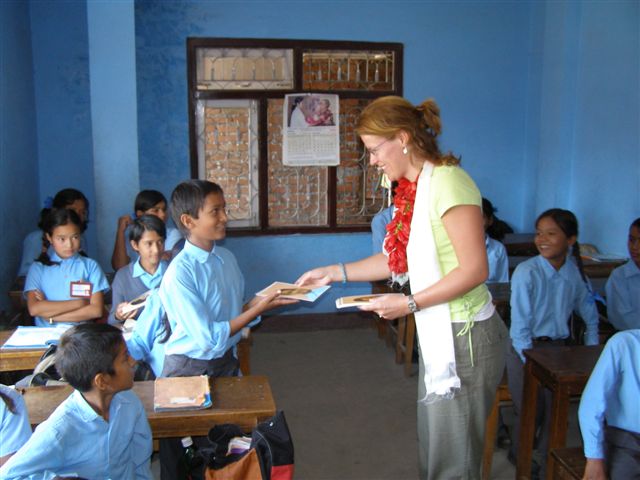 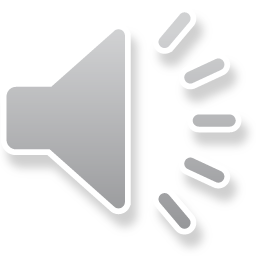 vieren
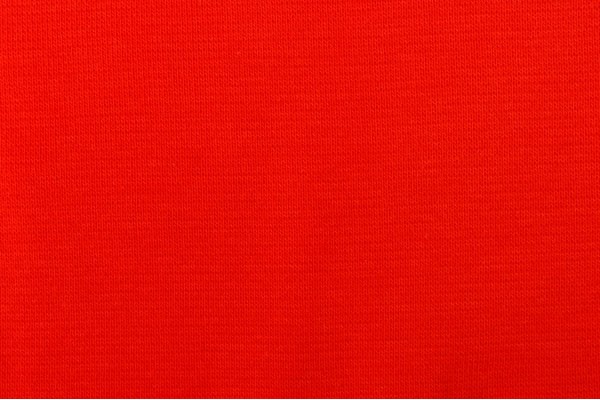 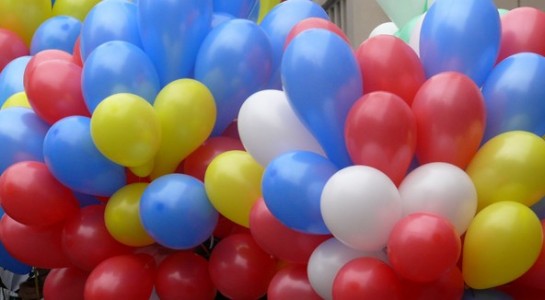 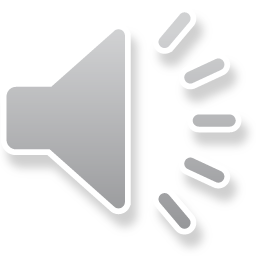 zich verkleden
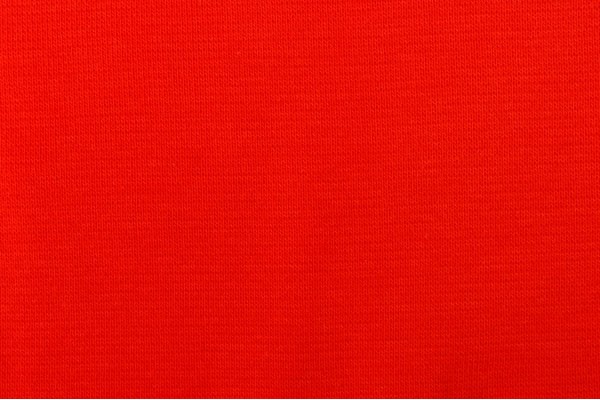 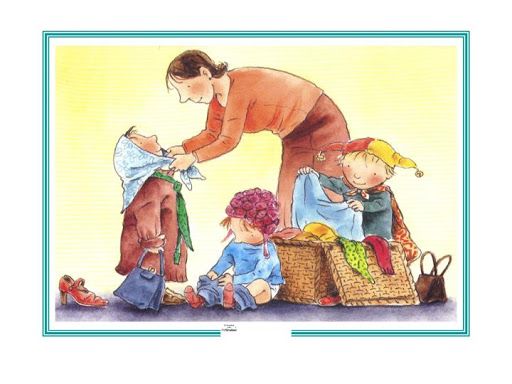 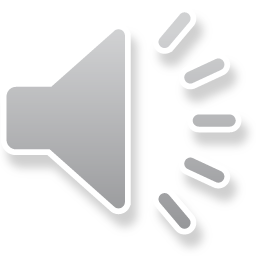 (van harte) gefeliciteerd
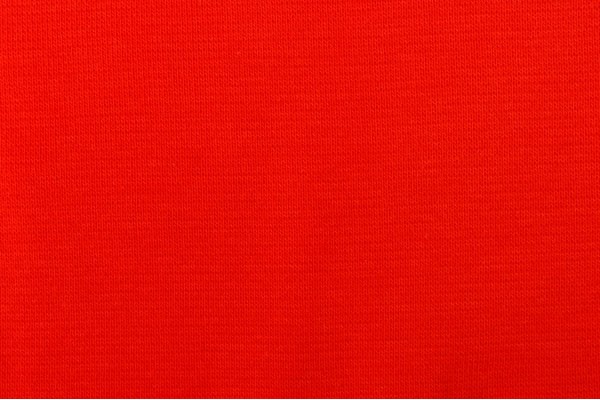 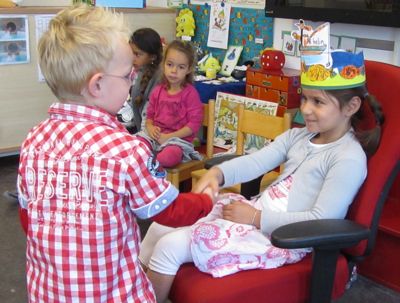 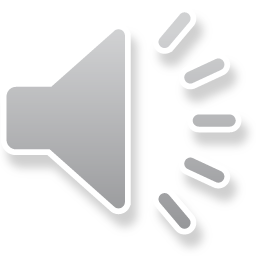 jarig
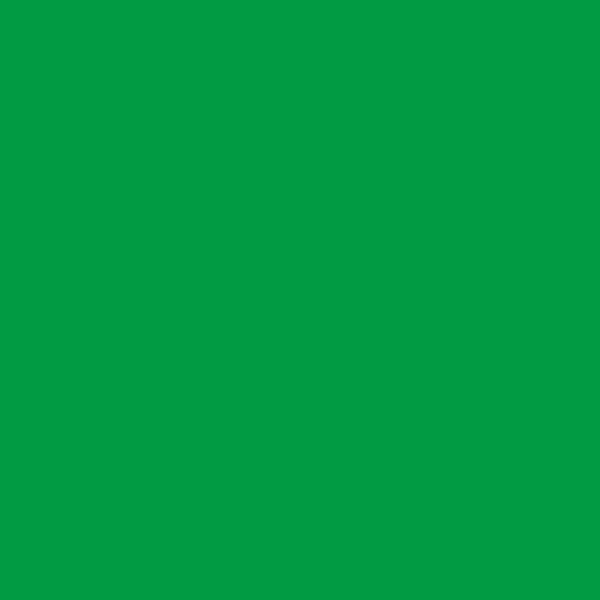 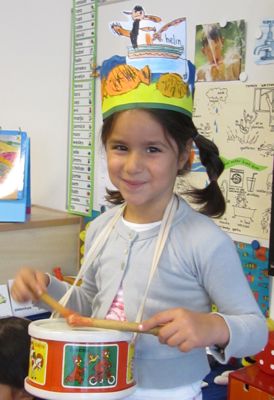 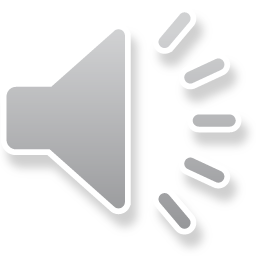 recht-schuin
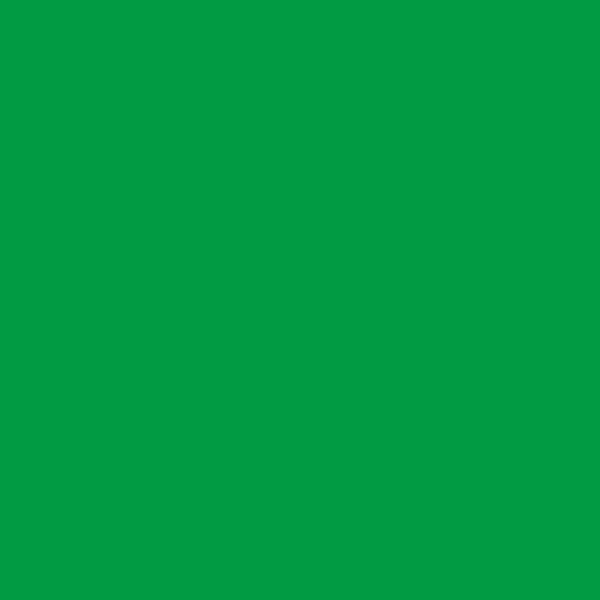 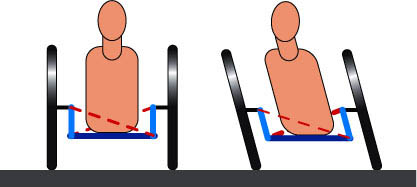 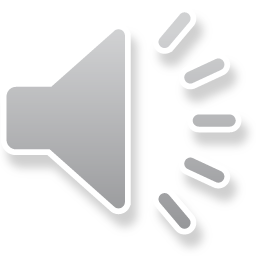 smakelijk
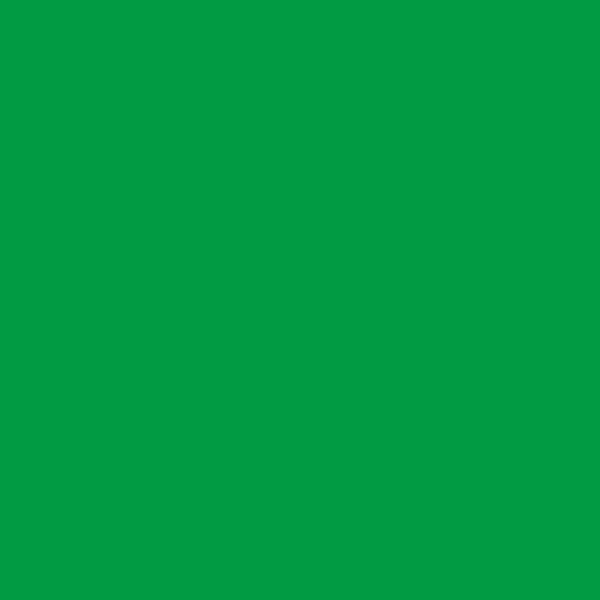 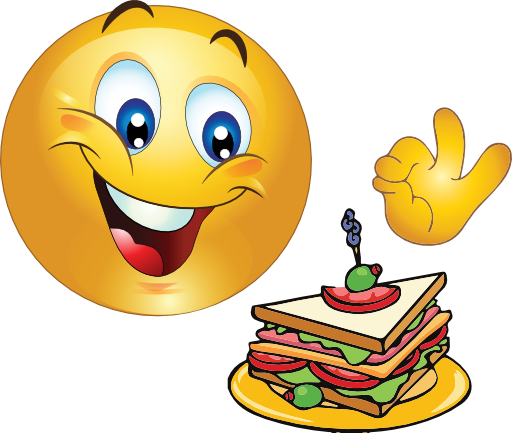 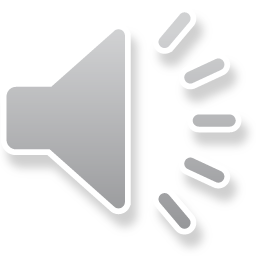 spannend
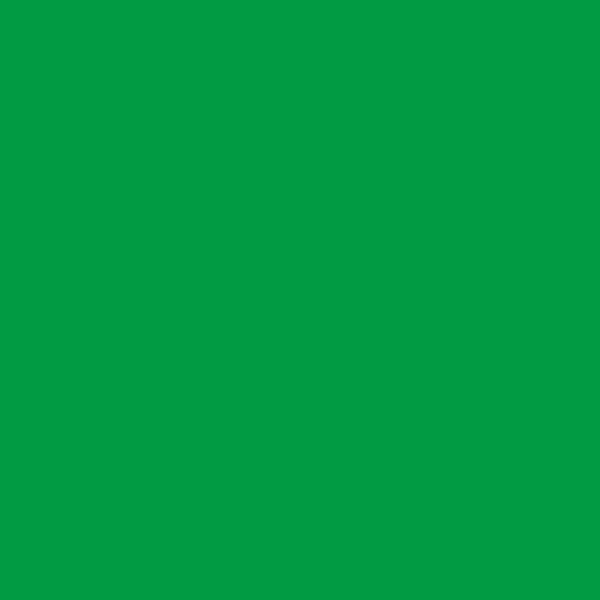 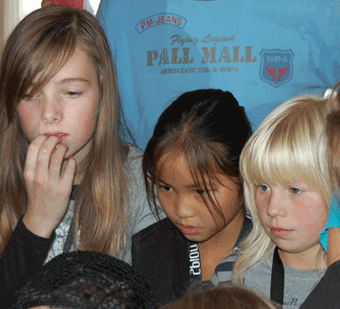 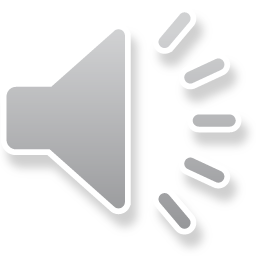 het woord van de dag 1: het feest
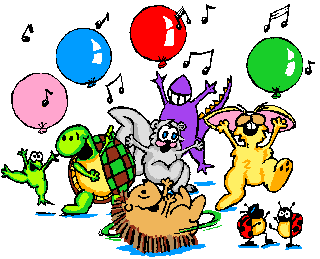 Het verhaal dag 1Klik op
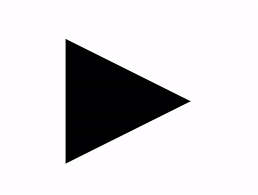 de taalfuncties van dag 1
Feliciteren:
Van harte gefeliciteerd.
Gefeliciteerd.


Waarschuwen:
Pas op, je knoeit
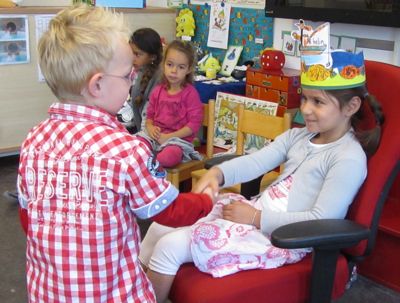 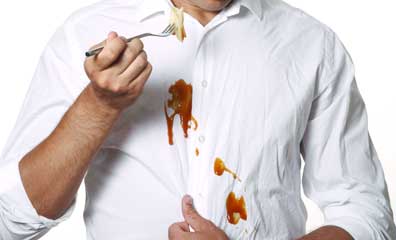 dag 2
de ballon
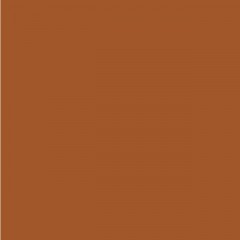 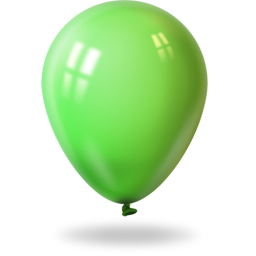 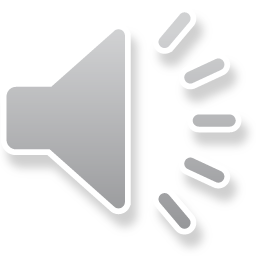 de feestkleding
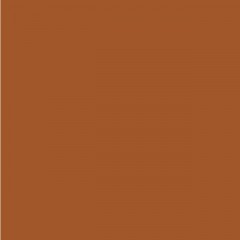 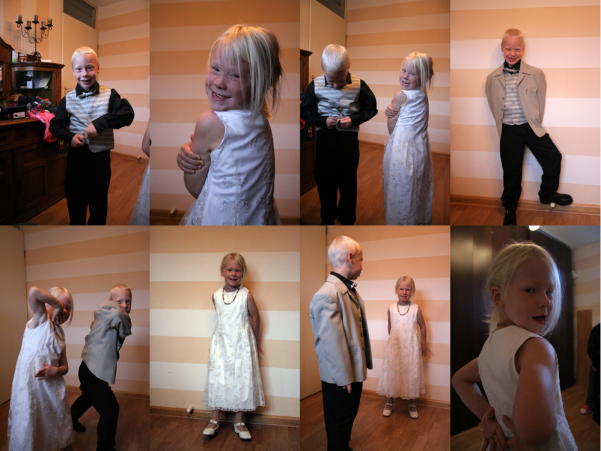 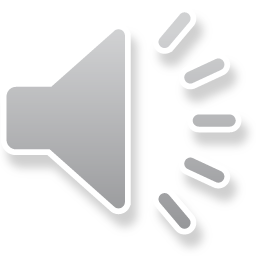 het fluitje
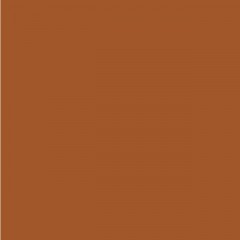 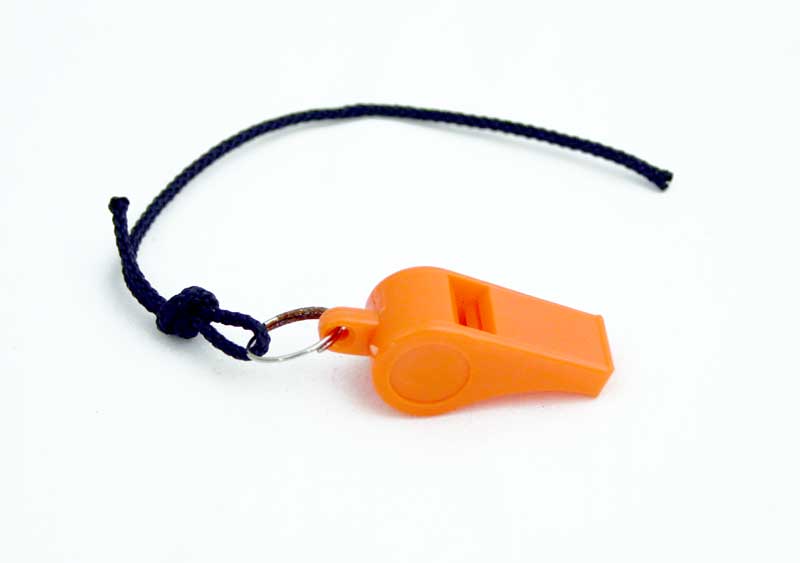 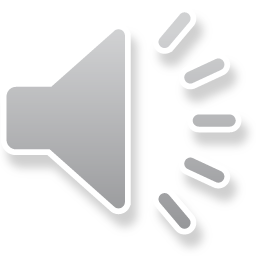 de lampion
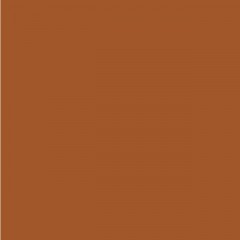 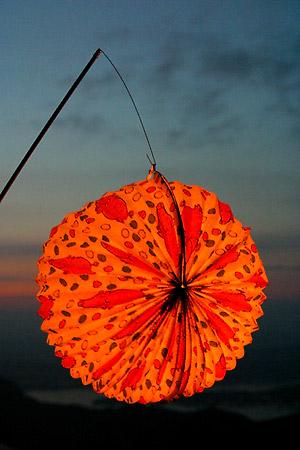 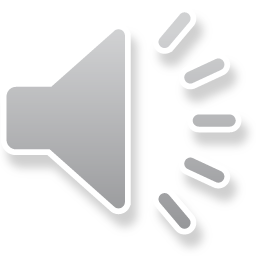 de slingers
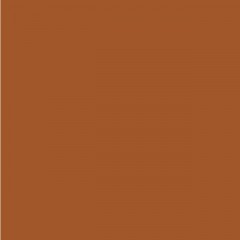 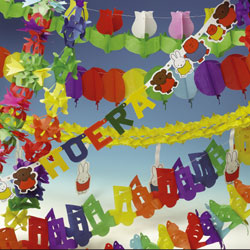 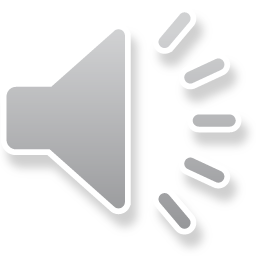 de trommel
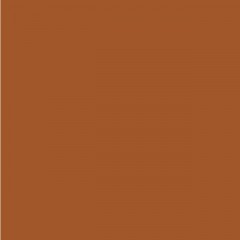 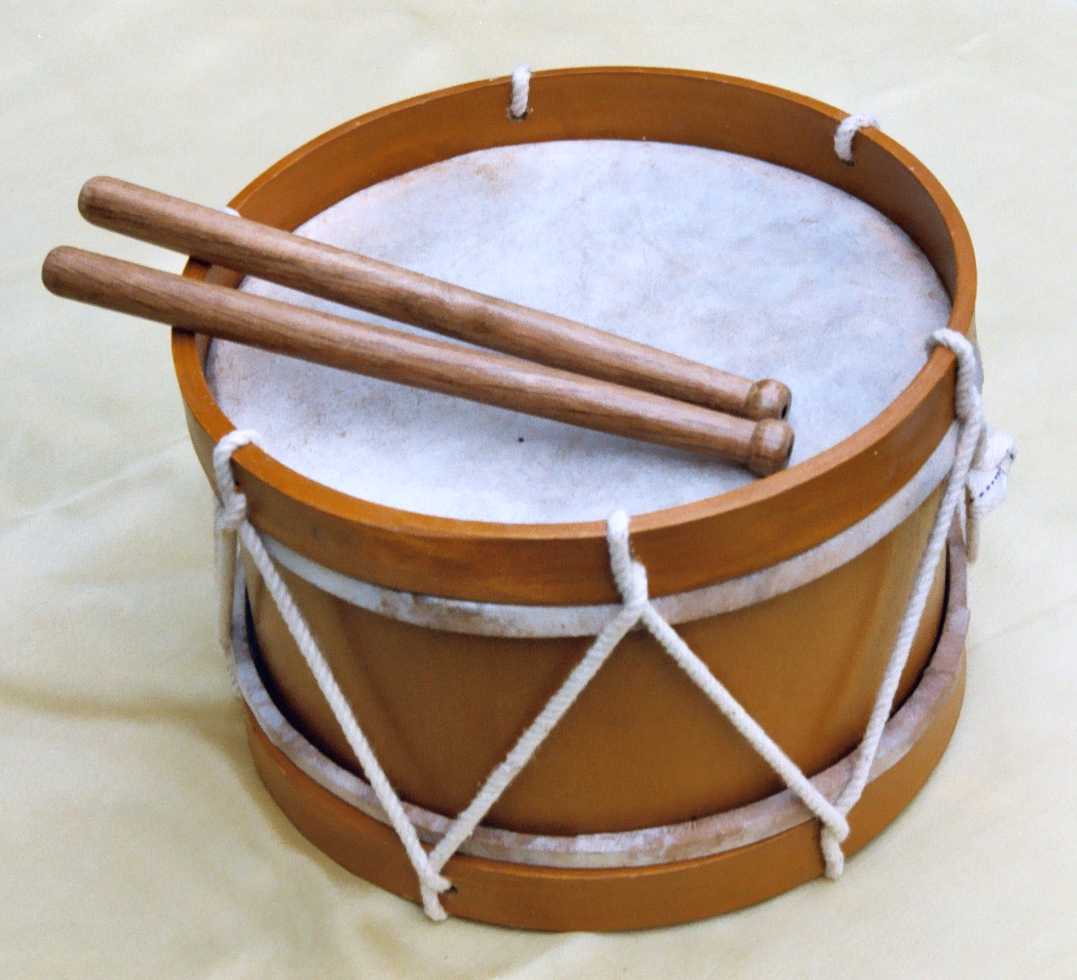 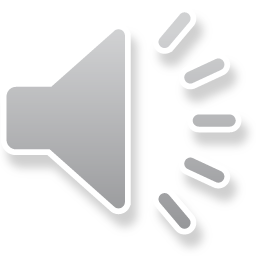 de versiering
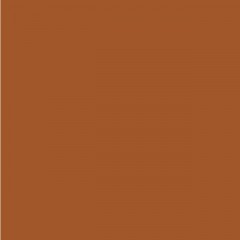 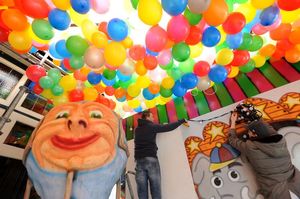 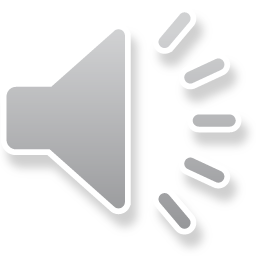 de uitnodiging
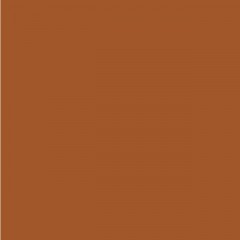 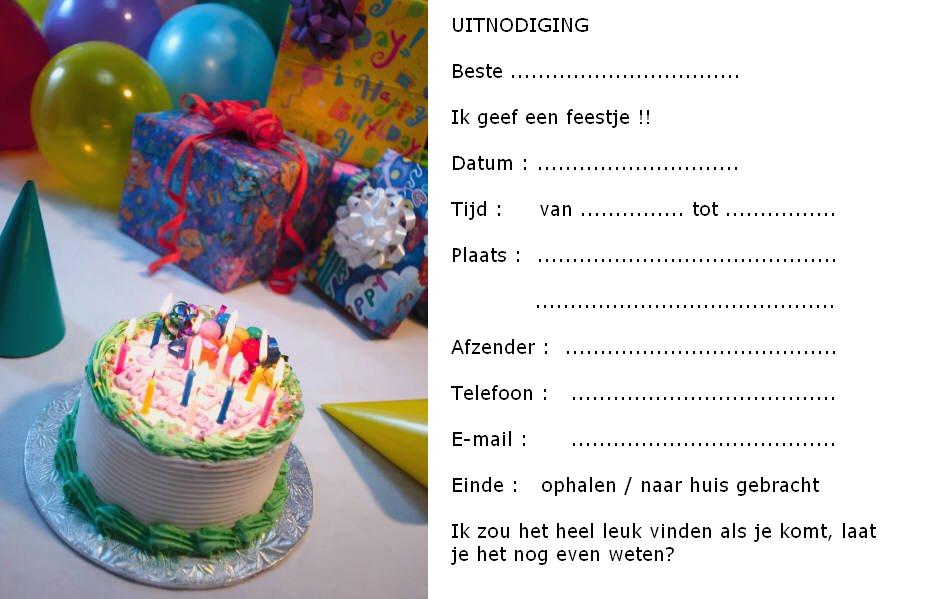 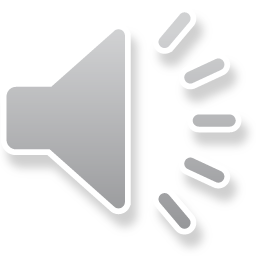 uitnodigen
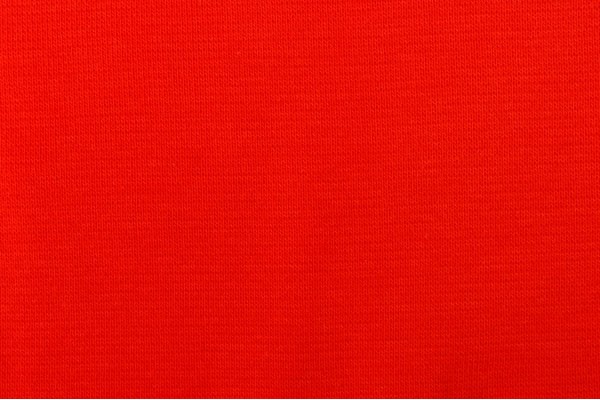 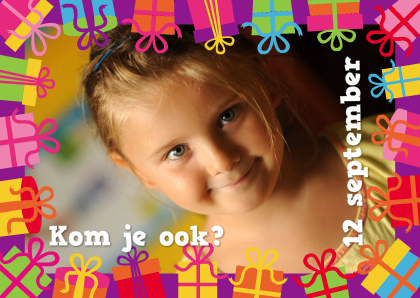 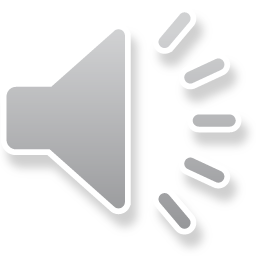 versieren
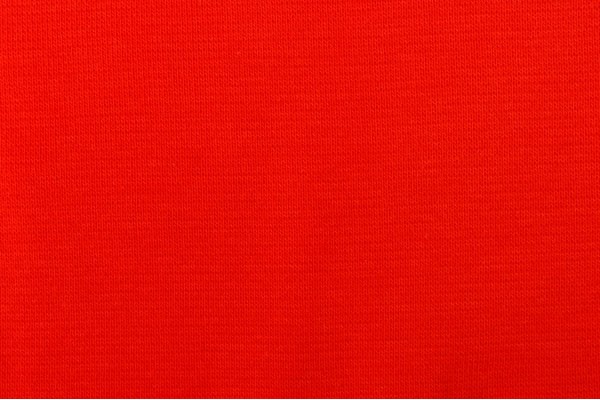 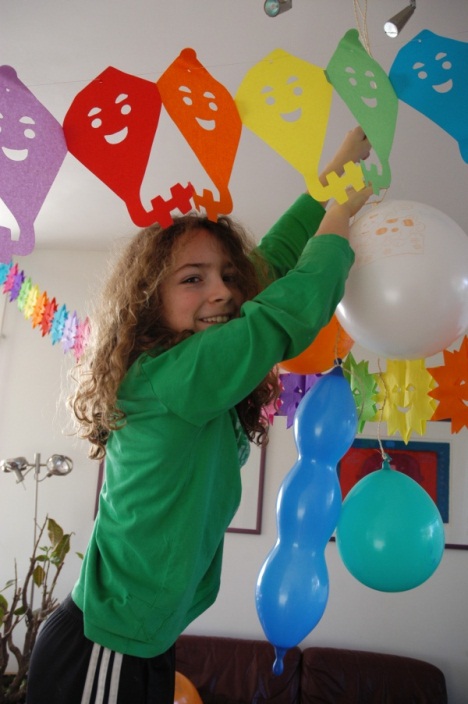 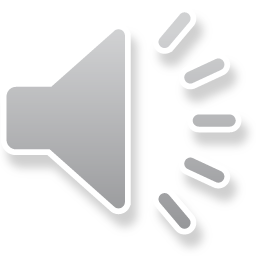 Het woord van de dag 2: zich verkleden
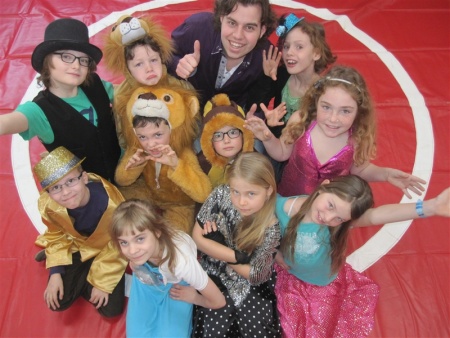 dag 3
de clown
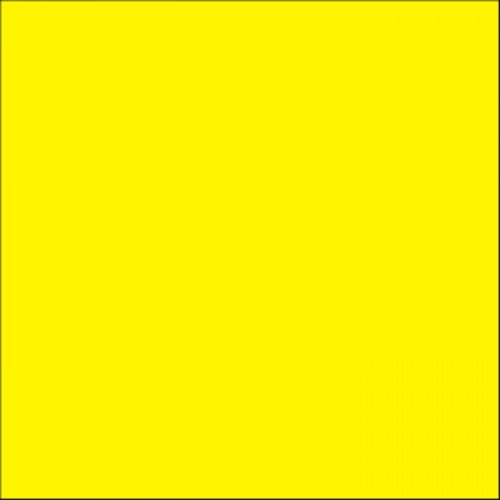 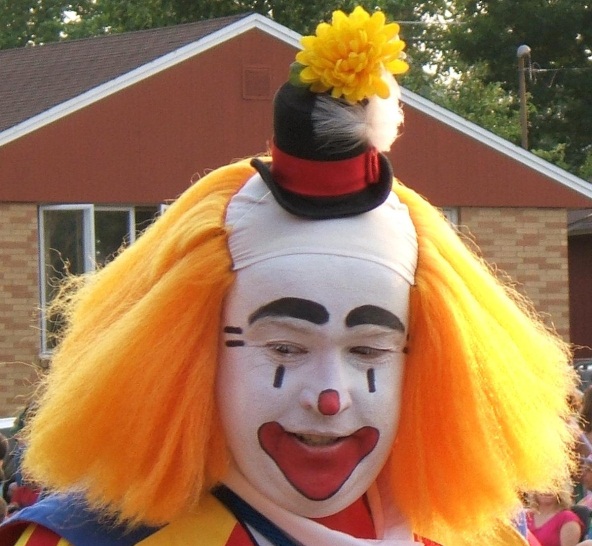 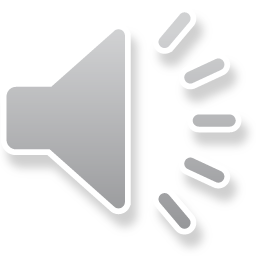 de aula
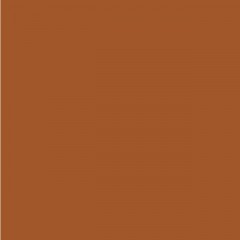 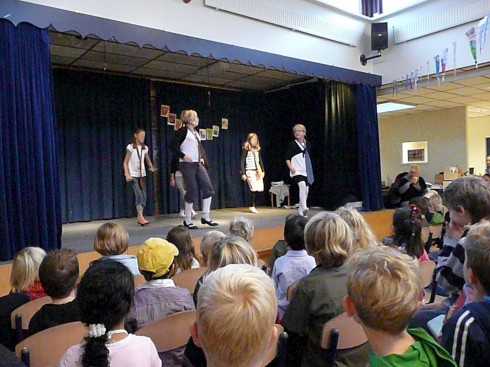 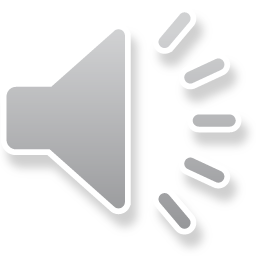 het cadeau
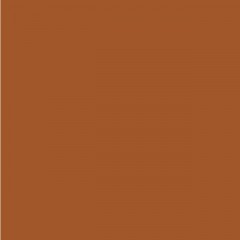 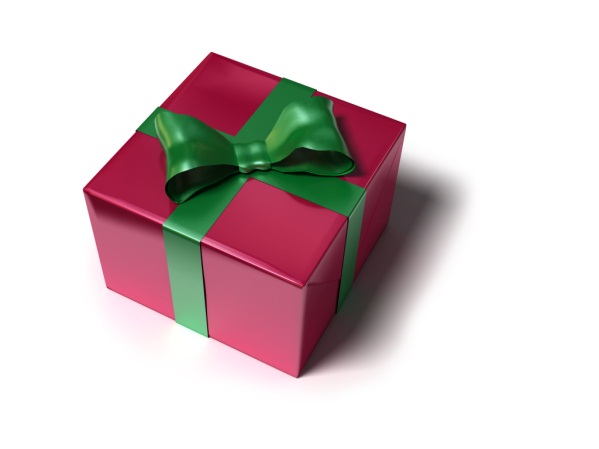 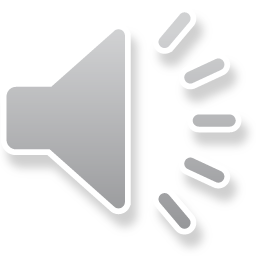 de haarspeldjes
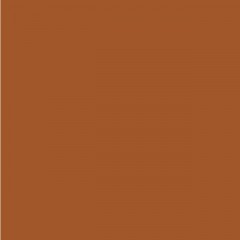 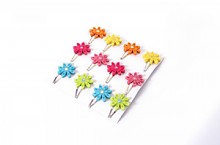 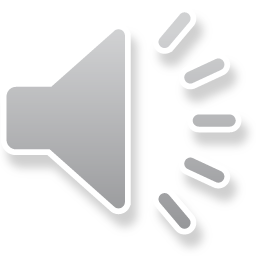 de klederdracht
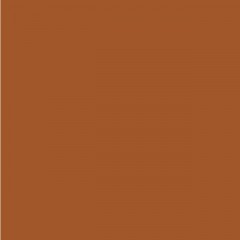 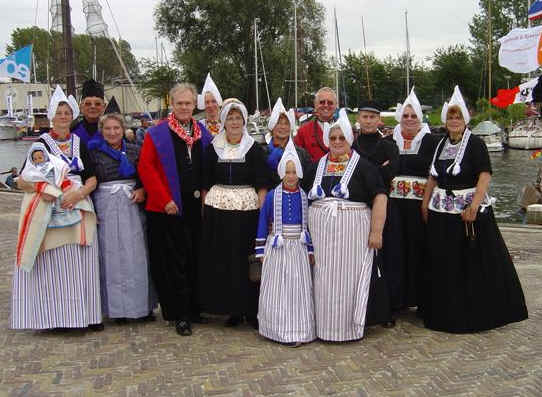 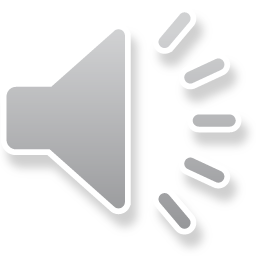 het optreden
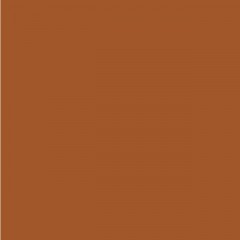 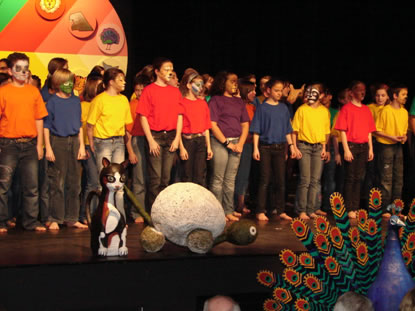 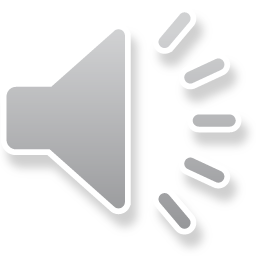 het podium
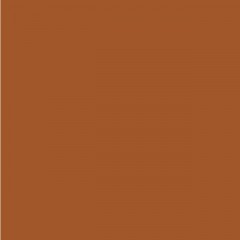 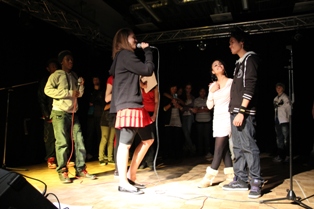 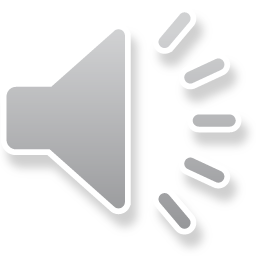 de stof
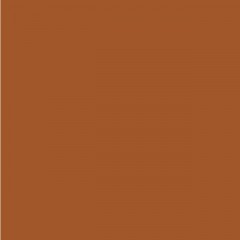 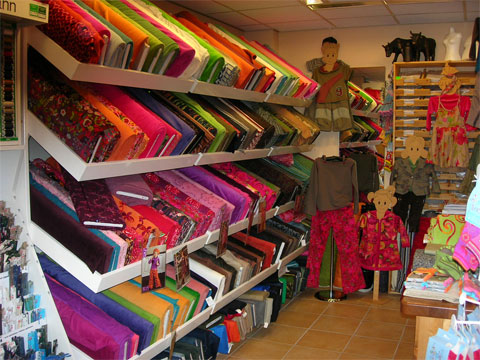 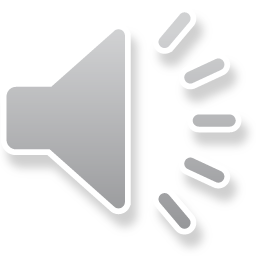 de vlag
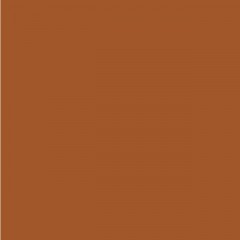 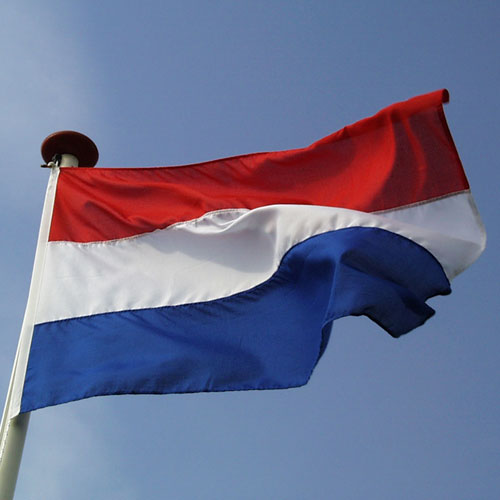 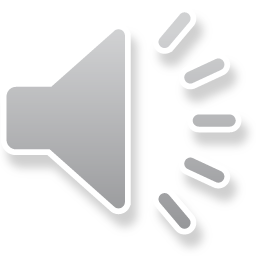 de voorstelling
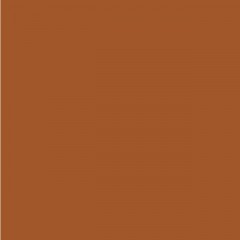 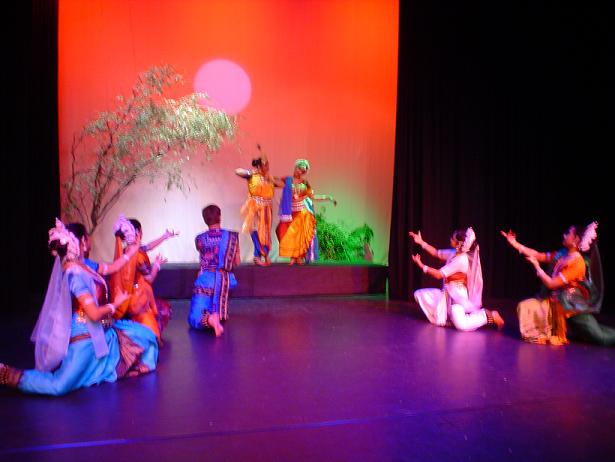 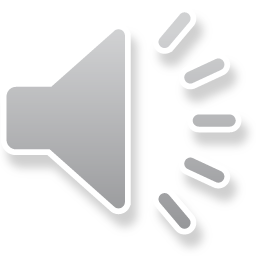 feliciteren
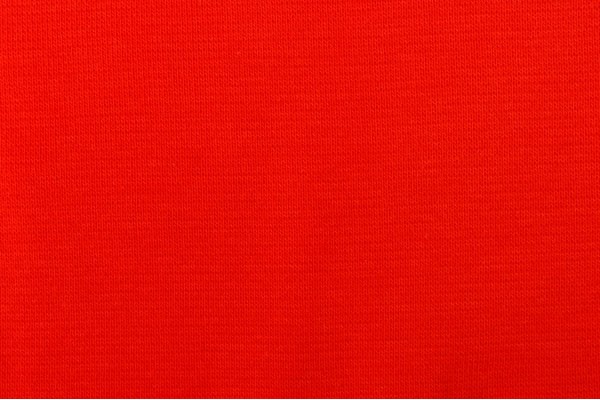 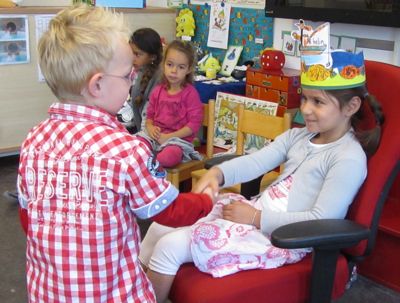 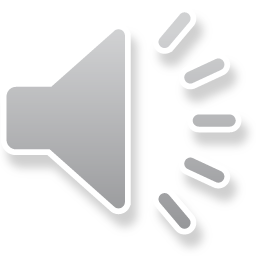 meebrengen
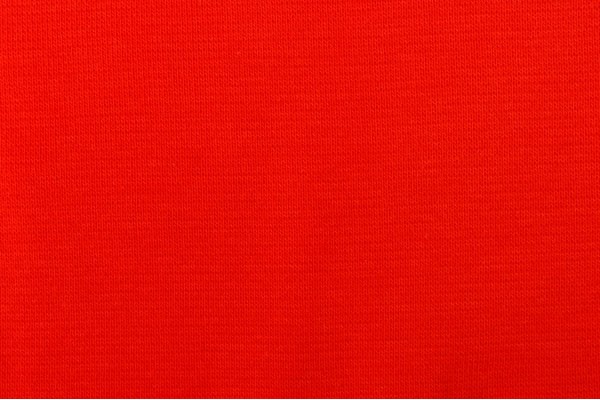 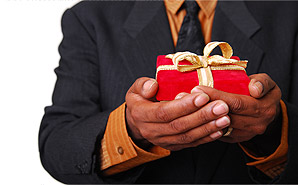 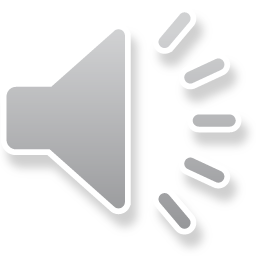 net doen alsof
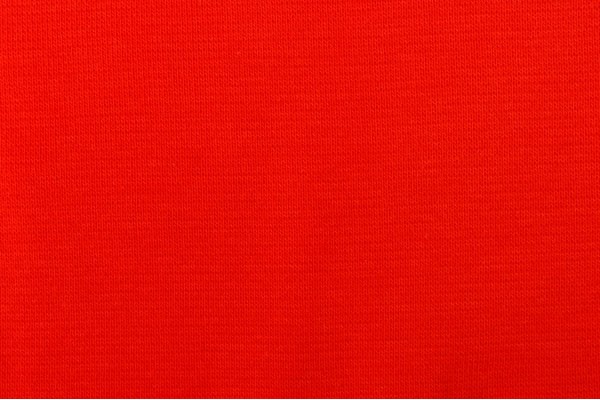 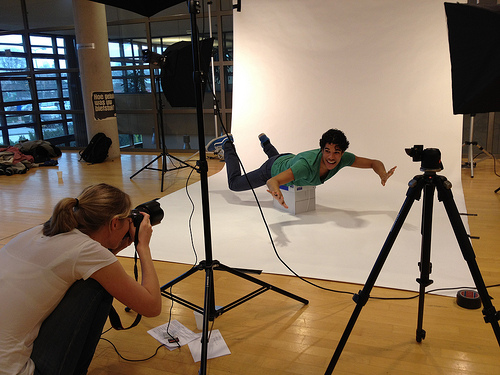 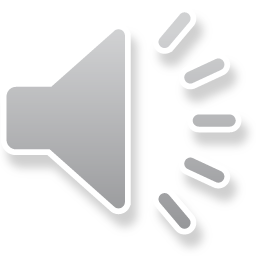 optreden
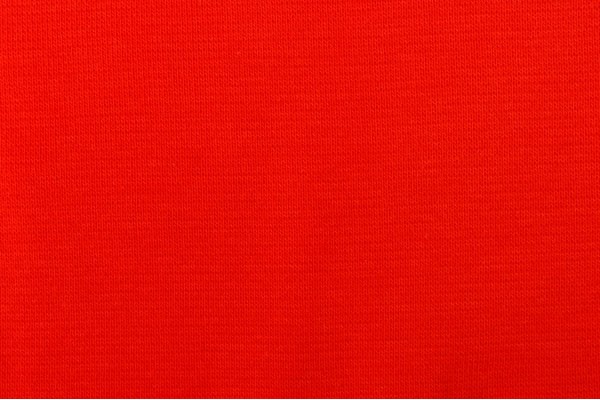 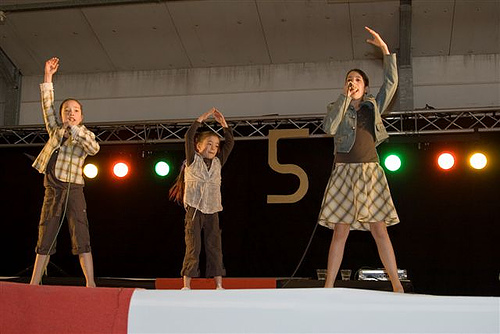 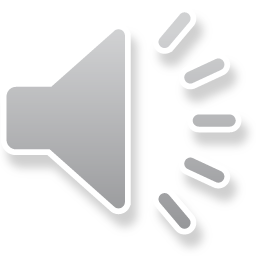 plezier hebben
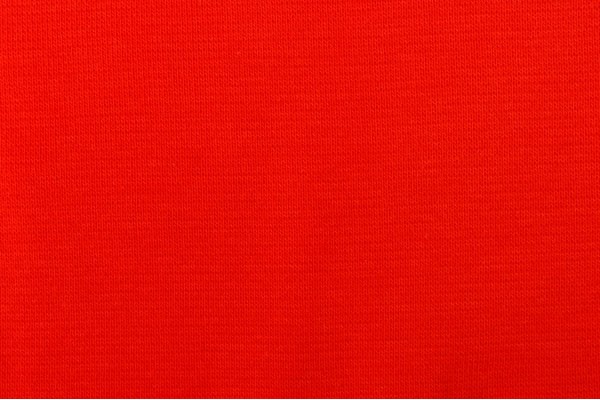 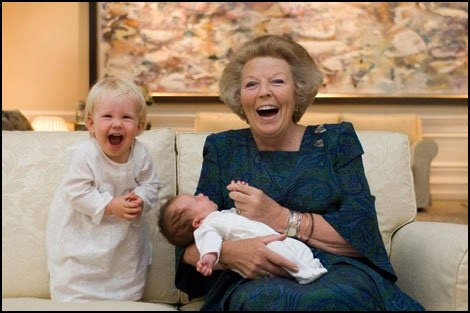 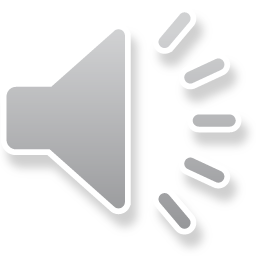 stuk
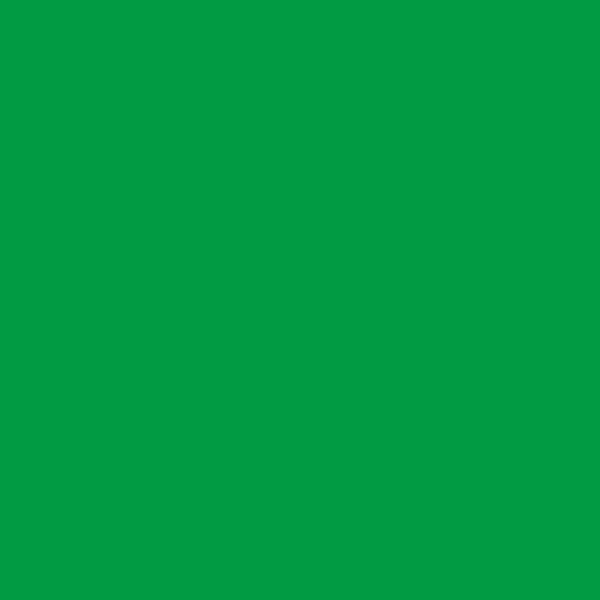 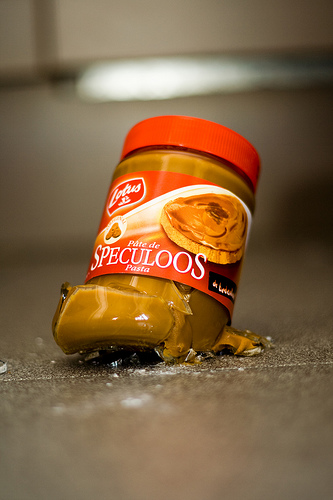 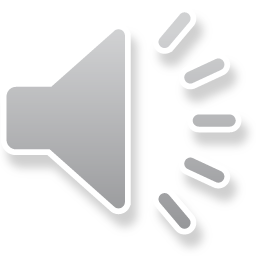 sip
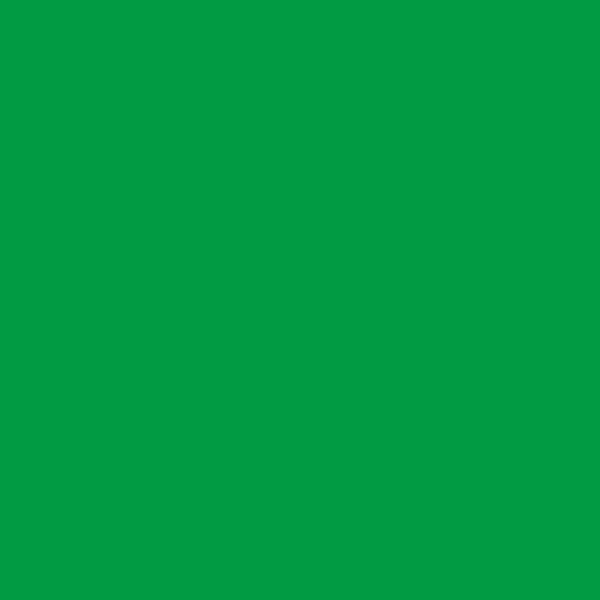 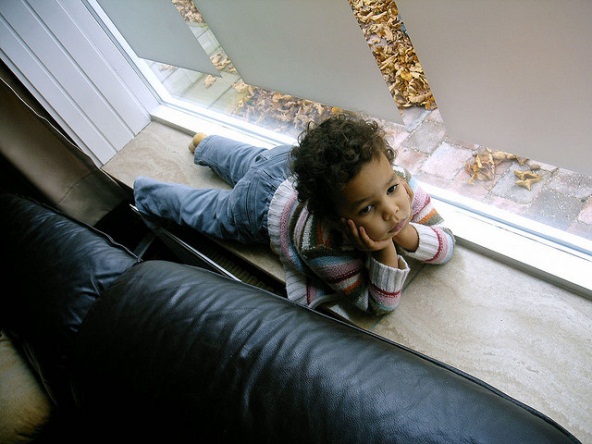 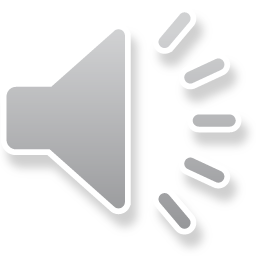 donkerrood
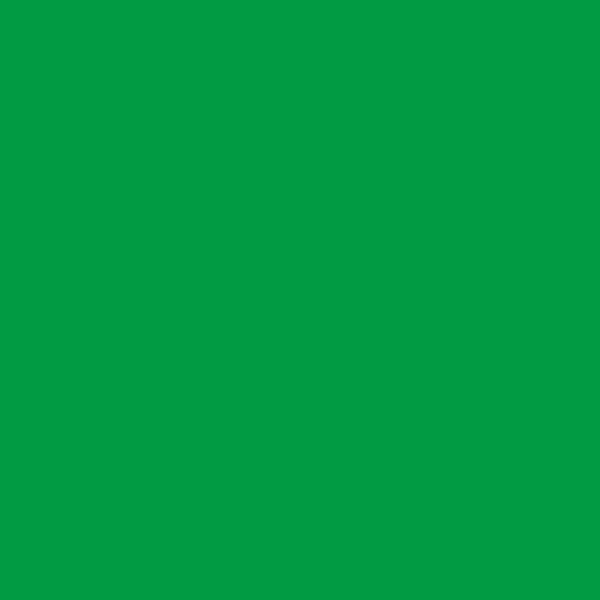 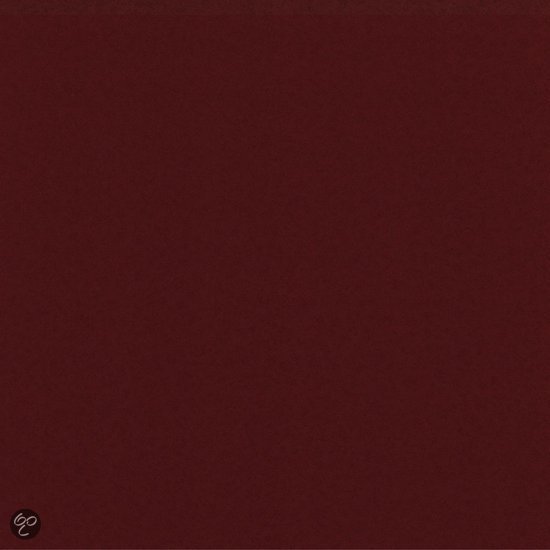 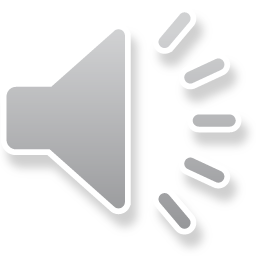 naast elkaar
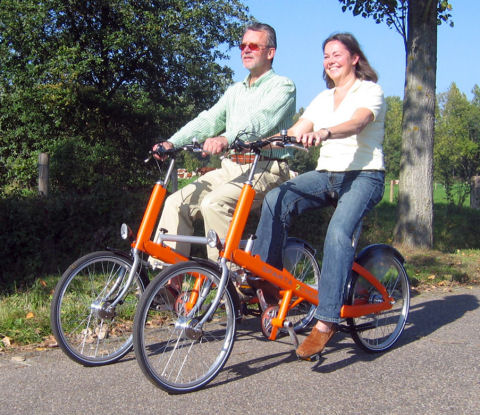 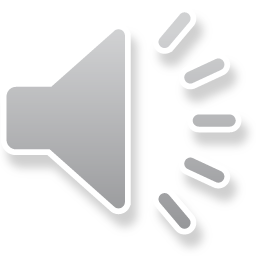 het woord van de dag 3: de voorstelling
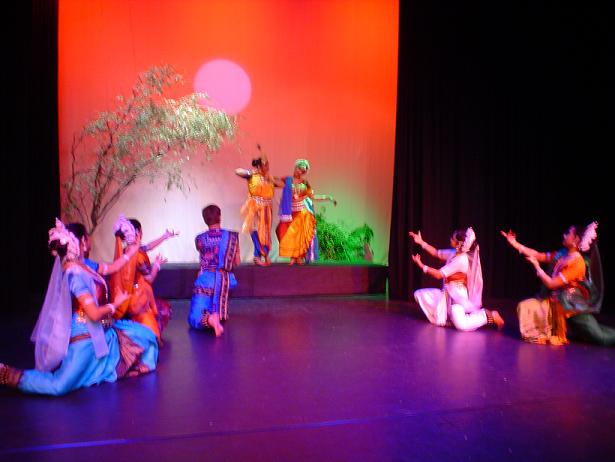 de taalfuncties van dag 3
Het verhaal dag 3Klik op
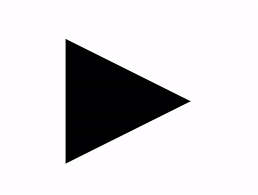 dag 4
het (drink-)glas
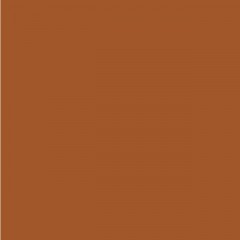 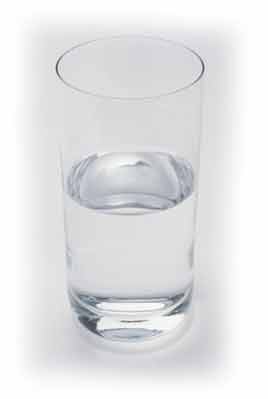 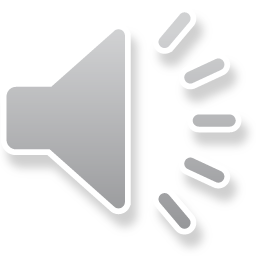 de kaas
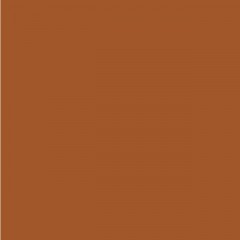 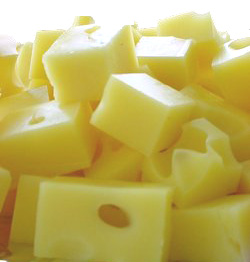 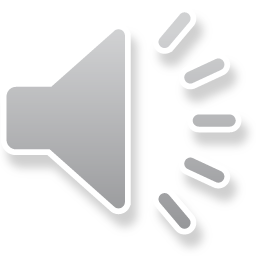 het spelletje
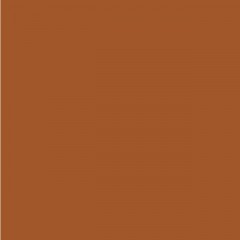 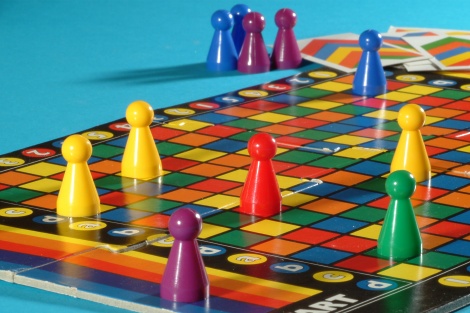 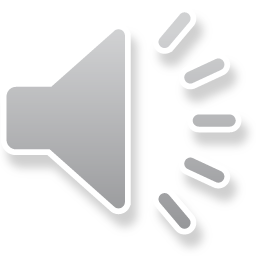 de stapel
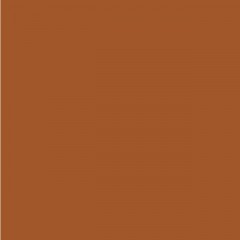 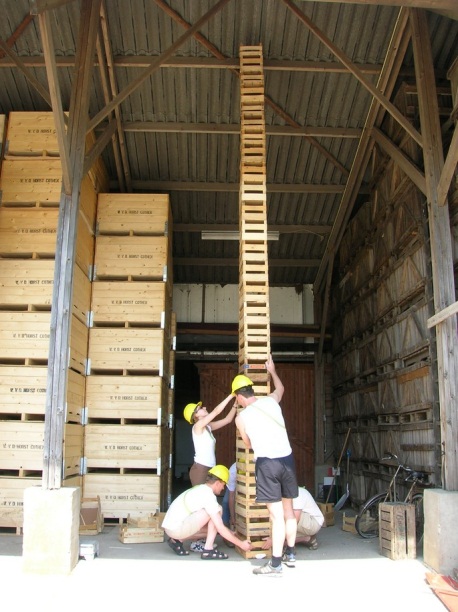 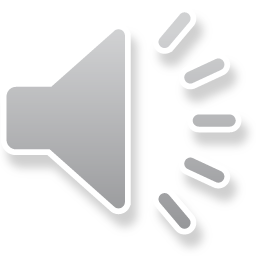 houden van
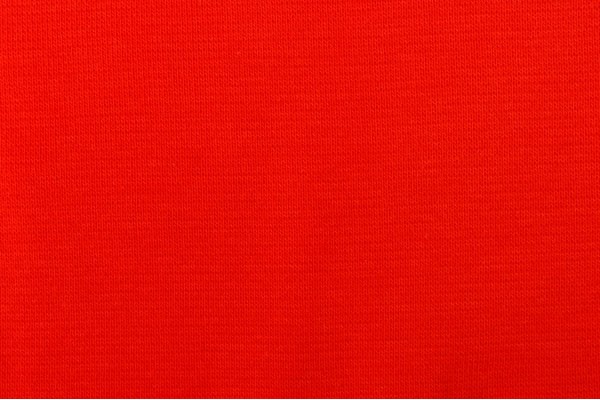 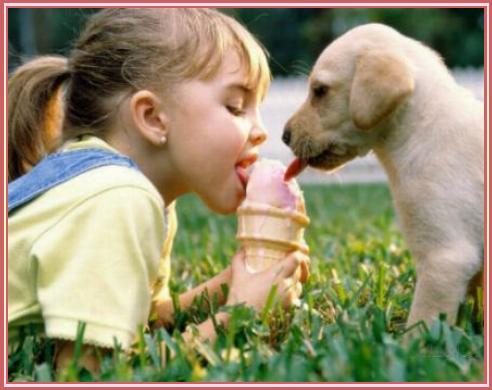 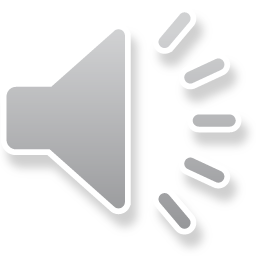 proeven
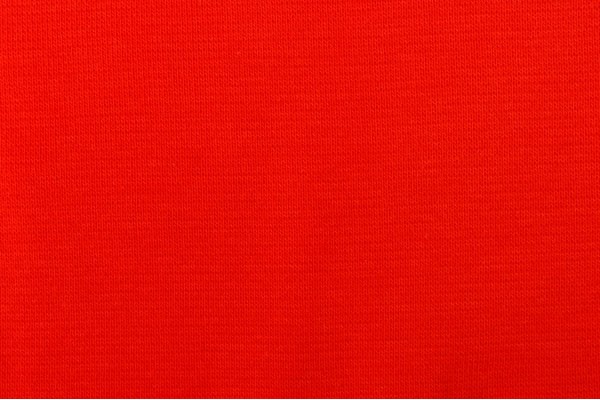 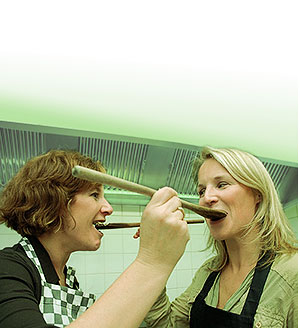 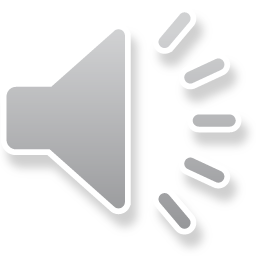 raden (hoeveel?)
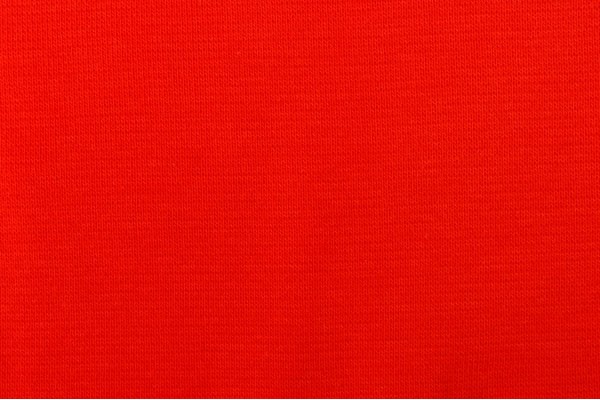 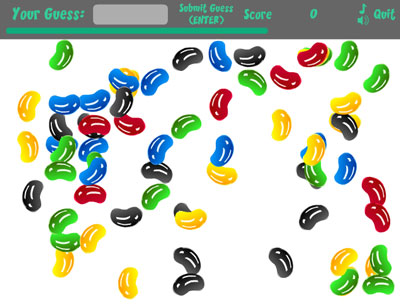 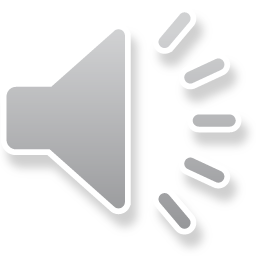 smaken
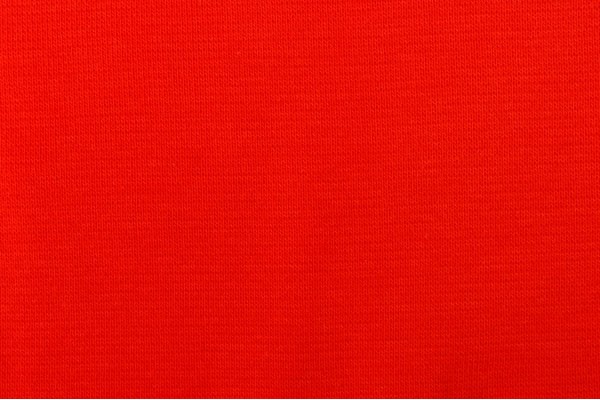 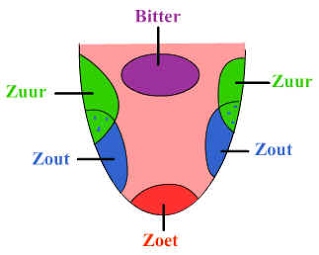 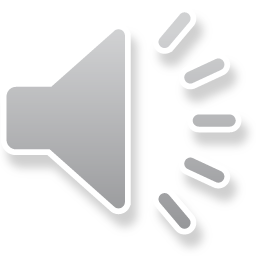 stapelen
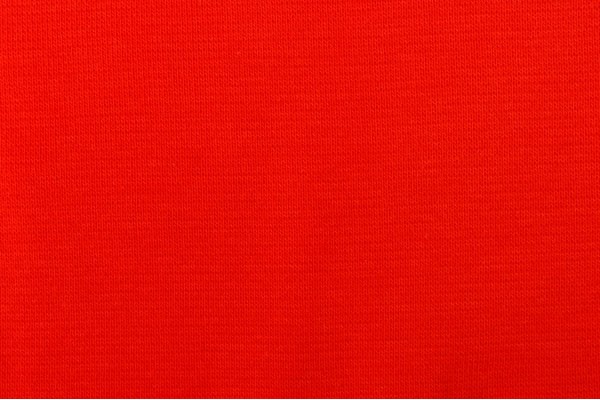 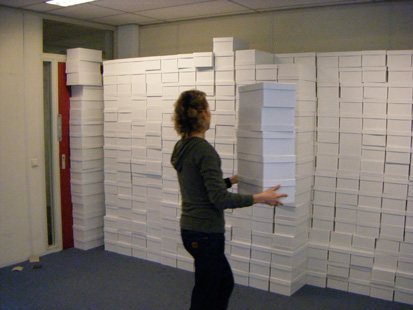 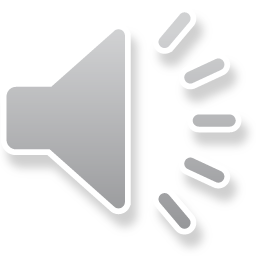 bol
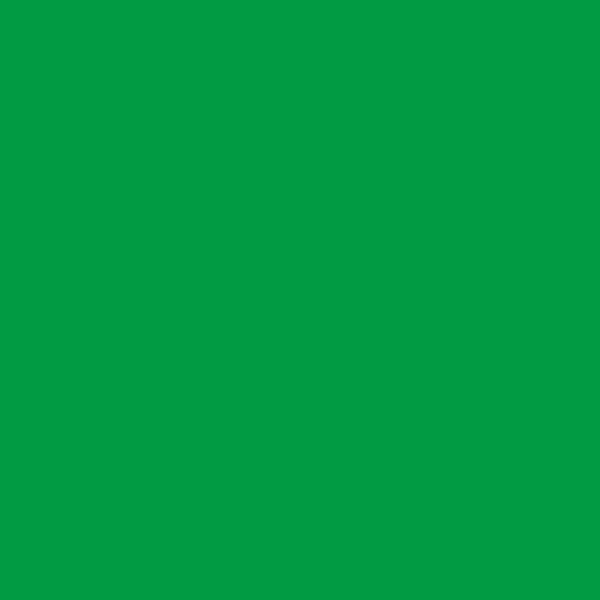 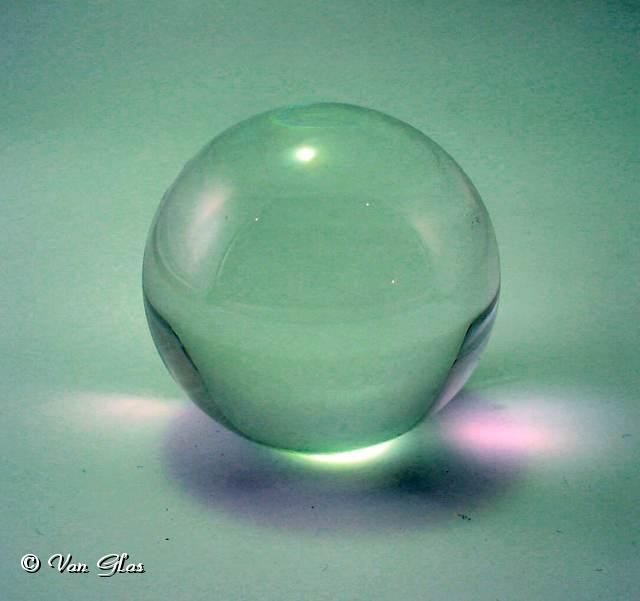 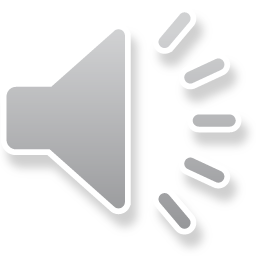 krom-recht
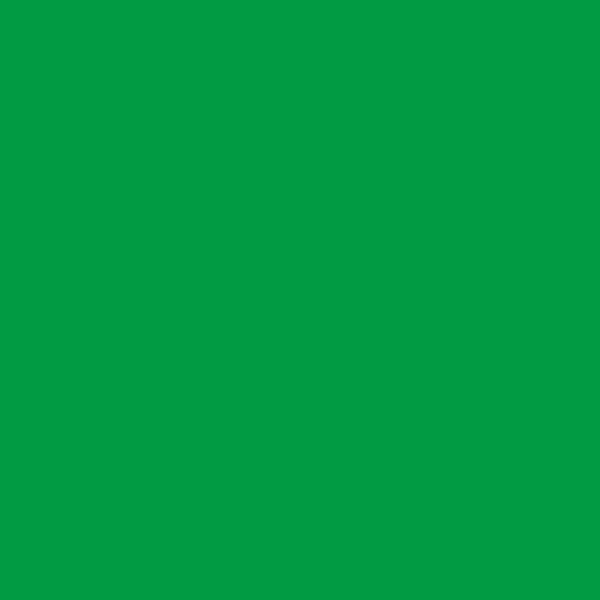 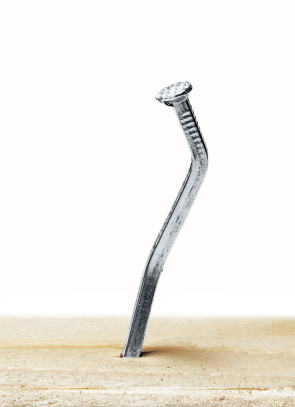 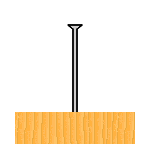 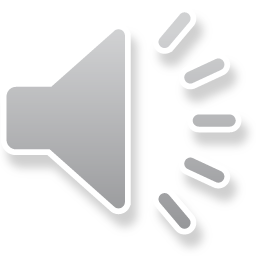 plat
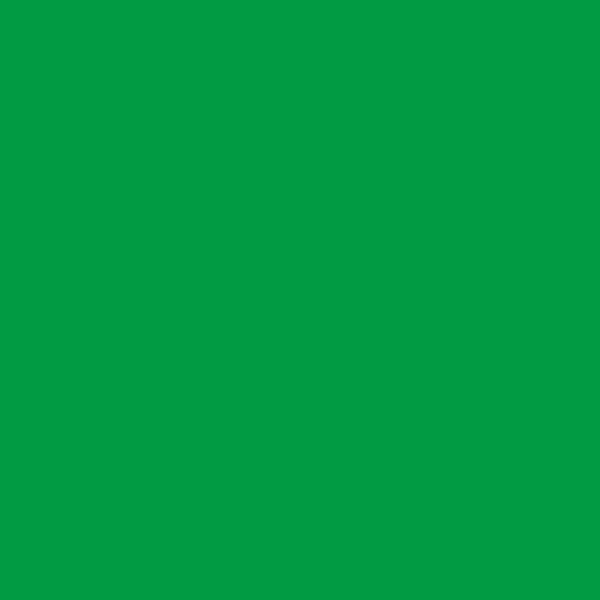 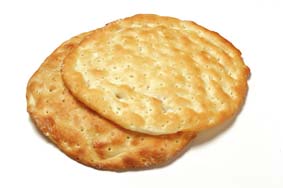 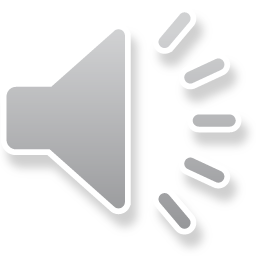 slim
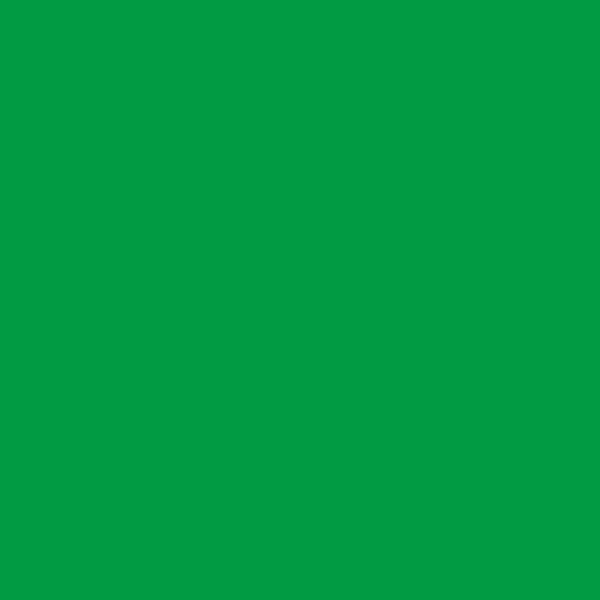 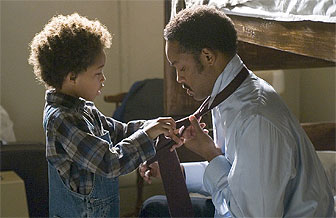 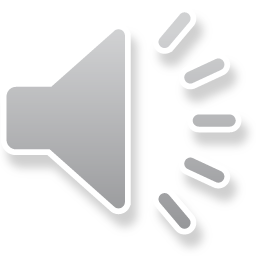 naar achteren
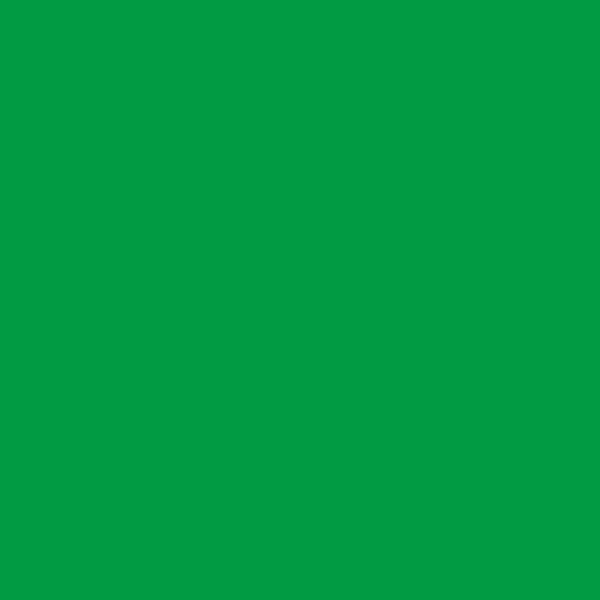 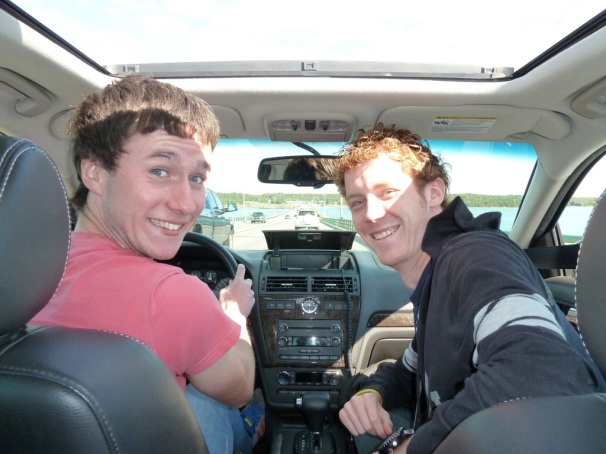 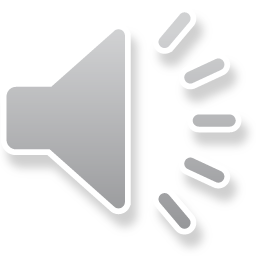 zoet
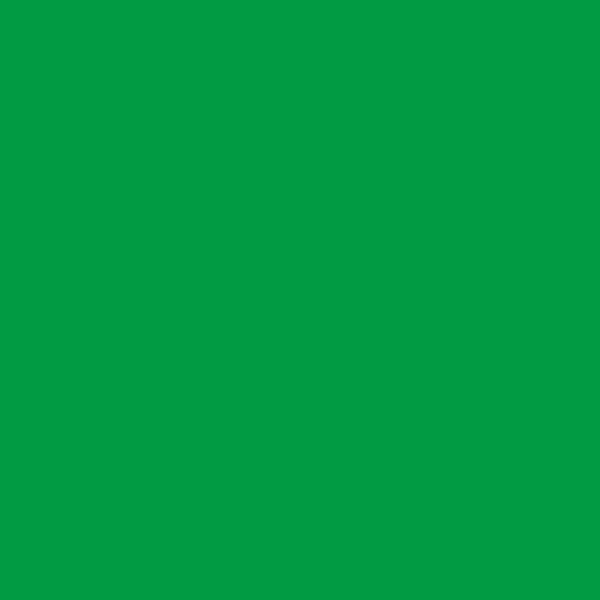 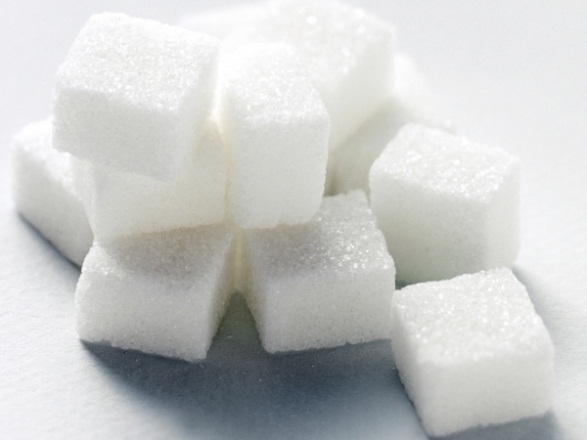 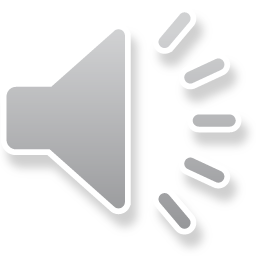 zout
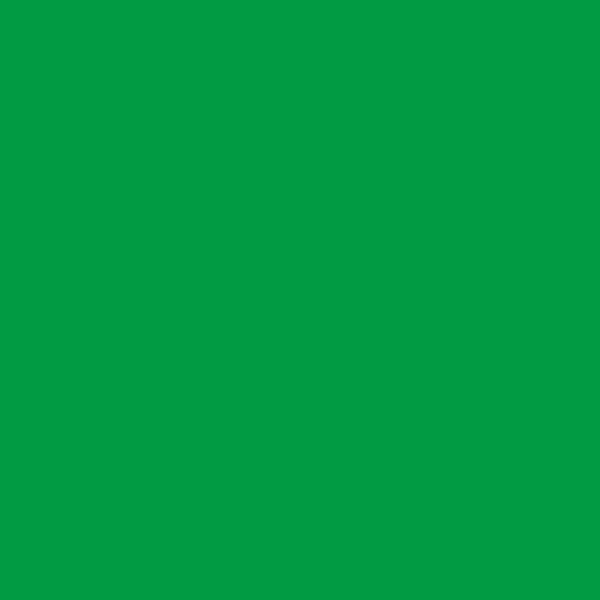 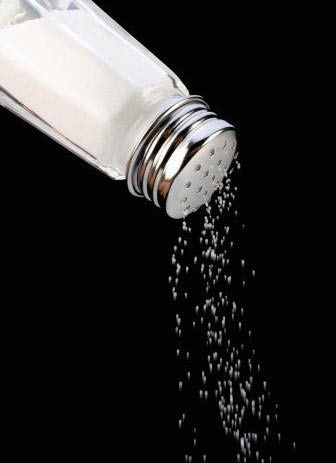 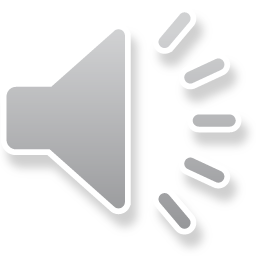 op elkaar
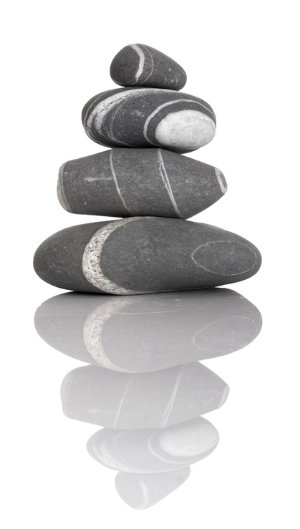 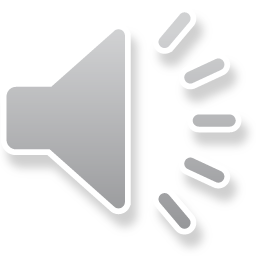 Het woord van de dag 4:het spelletje
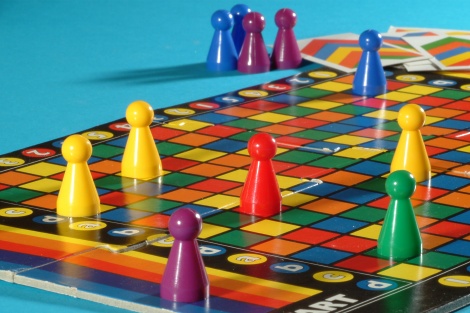 dag 5
Het woord van de dag 5:de ballon
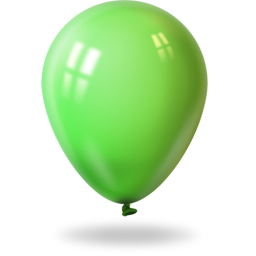